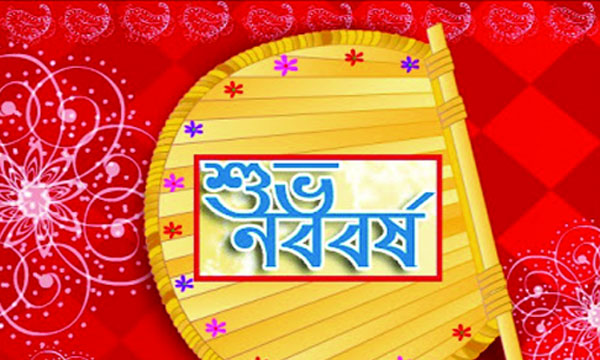 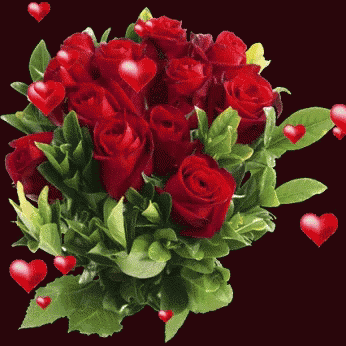 শিক্ষক পরিচিতি
মোঃ আমির হোসেন
সহকারি শিক্ষক (সমাজ বিজ্ঞান)
মদিনাতুল উলুম ইসলামিয়া দাখিল মাদরাসা 79hossainamir@gmail.com 
ফোনঃ ০১৭১৪-৩১৫৭৭২
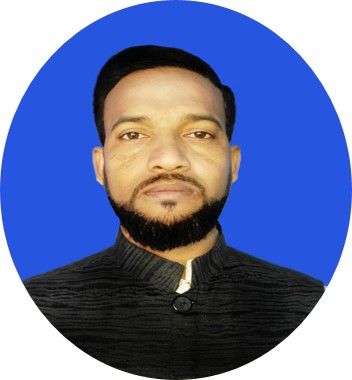 পাঠ পরিচিতি
অষ্টম শ্রেণি 
বাংলা প্রথম পত্র
সময়ঃ ৪০মিনিট
২২/০৬/২০১৯
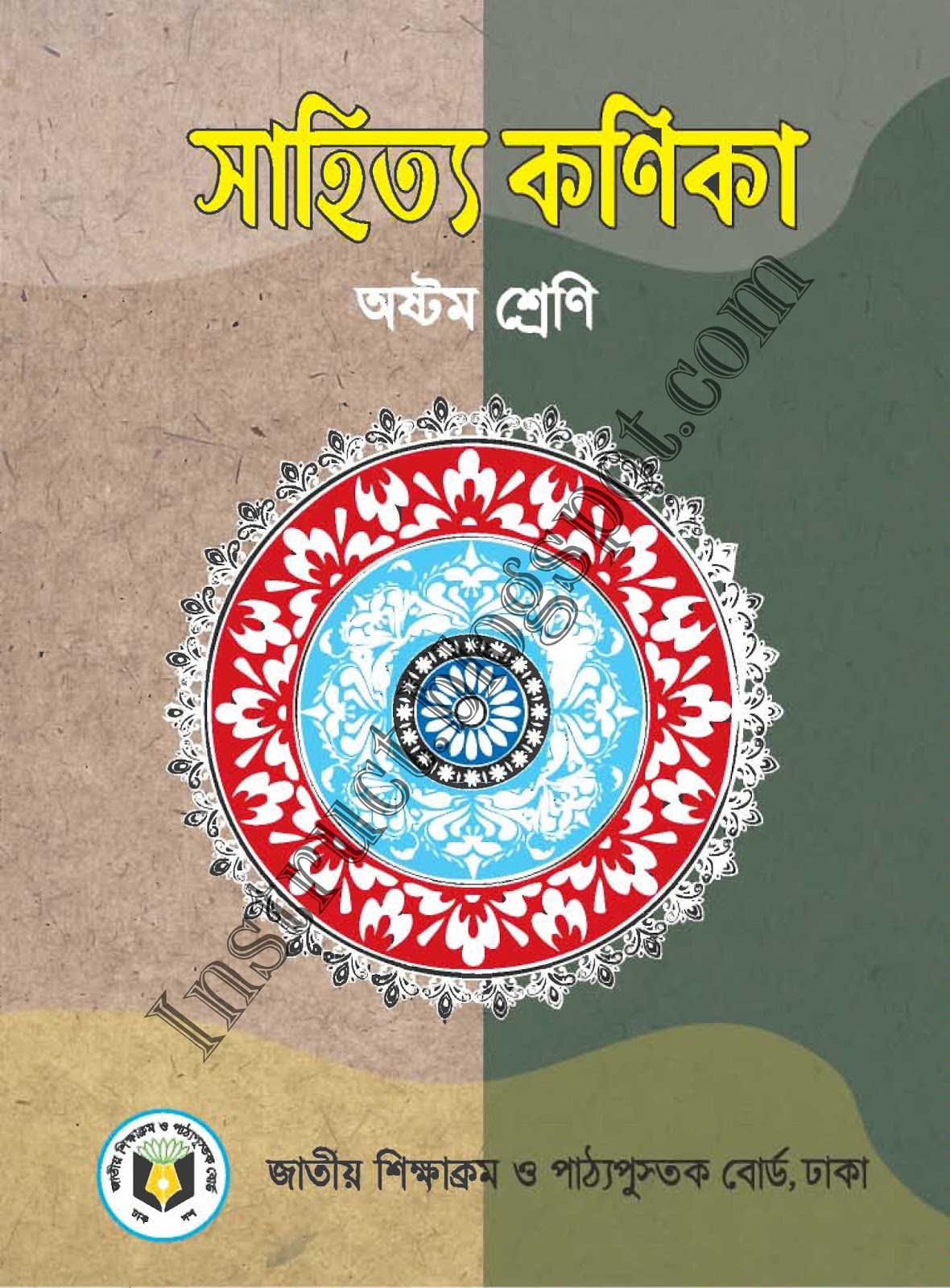 ছবিটি দেখো ?
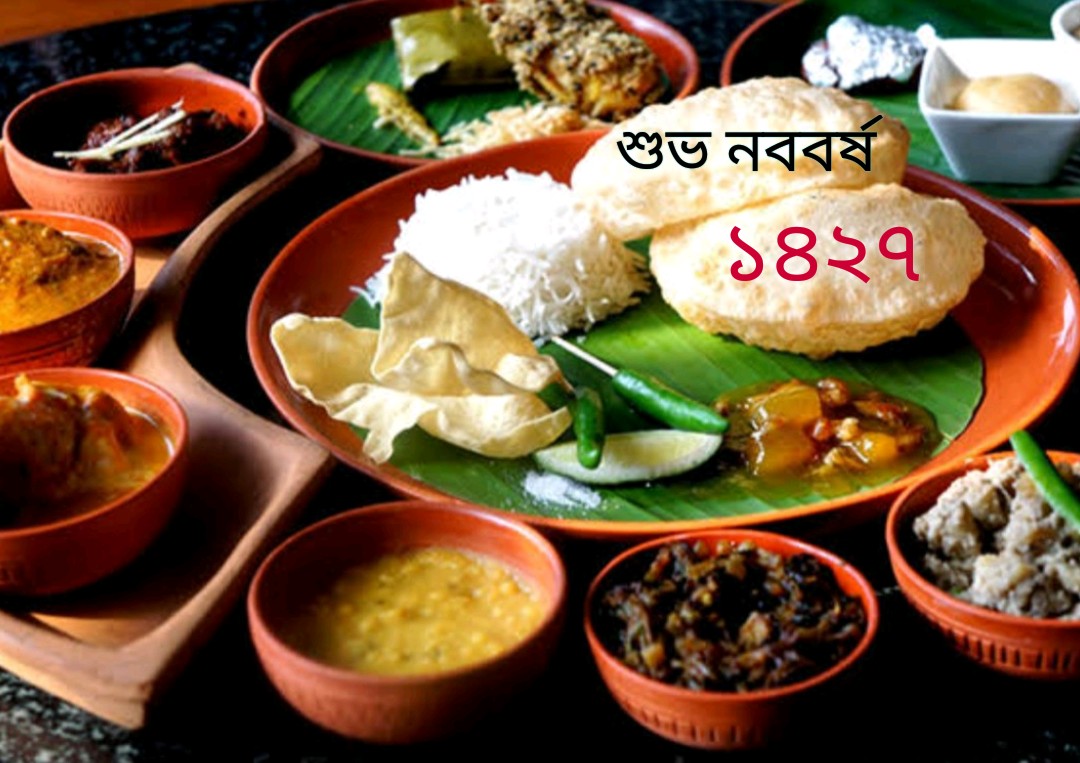 ছবিটি দেখো ?
আজকের আমাদের পাঠের বিষয়ঃ
বাংলা নববর্ষ
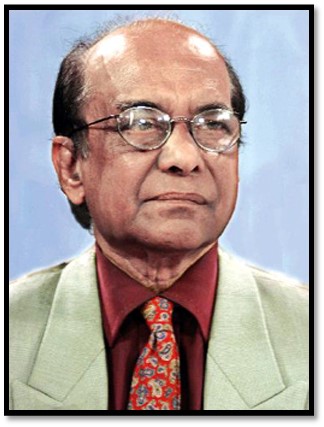 এই পাঠ শেষে শিক্ষাথীরা......
বাংলা নববর্ষ কী তা বলতে পারবে ;
লেখক পরিচিতি বলতে পারবে ;
বাংলা নববর্ষের উৎসব বর্ণনা করতে পারবে ;
সরব পাঠ
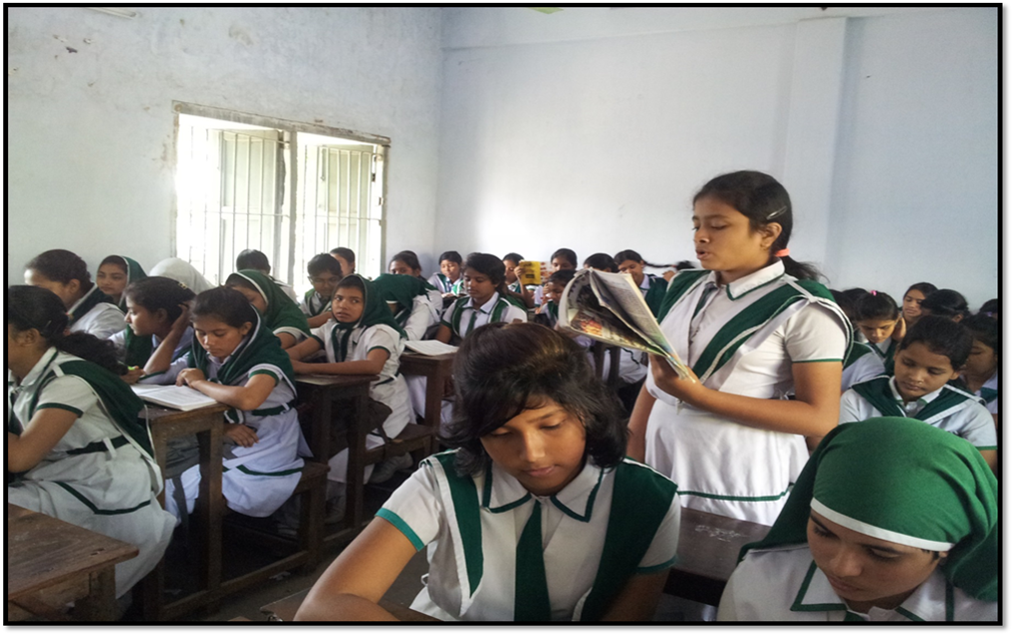 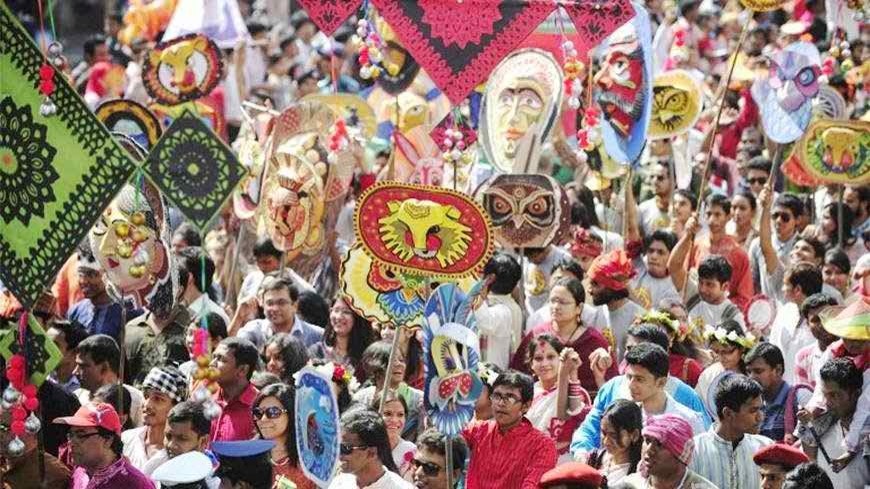 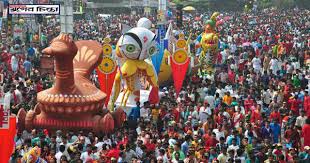 মঙ্গলশোভা যাত্রা
একক কাজ
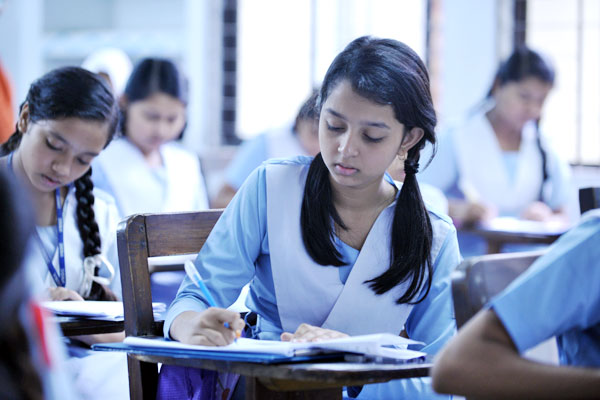 মঙ্গলশোভা যাত্রা কী ?
বাংলা  বর্ষ বরণ উৎসব
বাংলা  বর্ষ বরণ উৎসব
জোড়ায় কাজ
বাংলা নববর্ষের কয়েকটি উৎসবের নাম লিখ ?
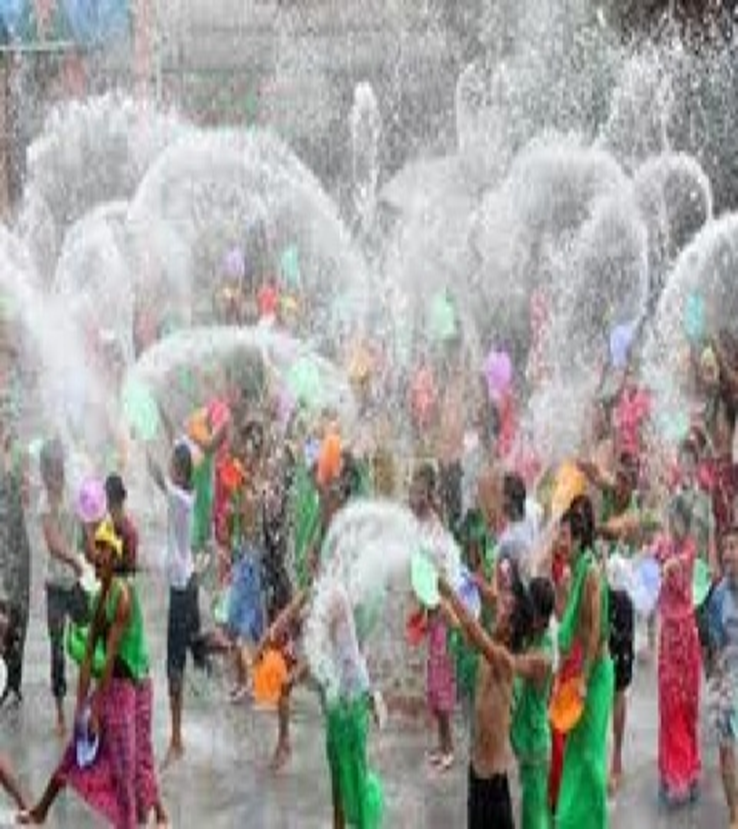 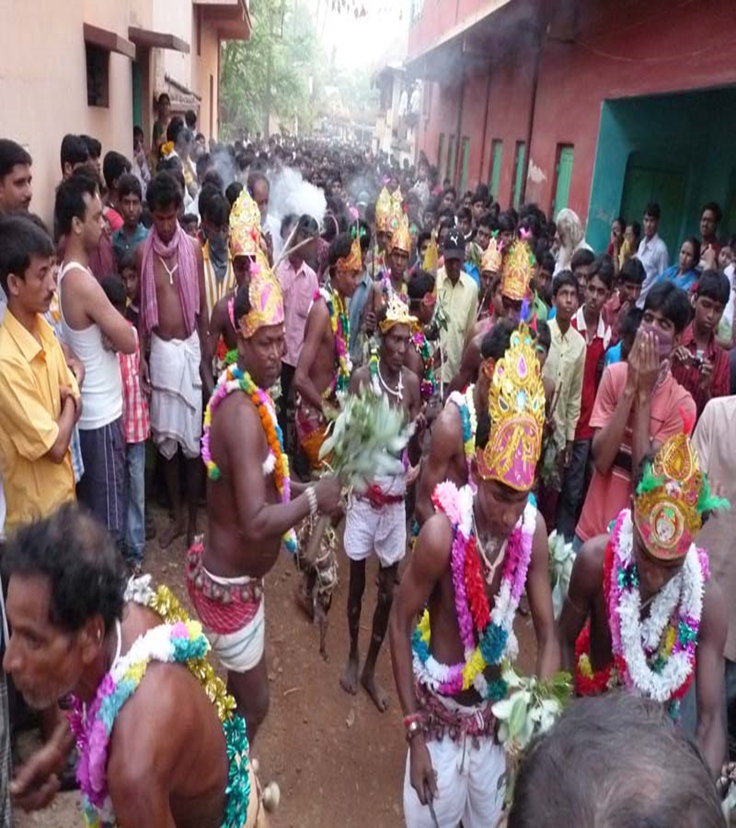 পাহাড়ি এলাকায় নববর্ষ উদযাপন
দলীয় কাজ
বাংলা নববর্ষ  উদযাপনের প্রয়োজনীয়তা ব্যাখ্যা কর ?
মূল্যয়ন
১/ জাতীয়তা শব্দের অর্থ কি ?
ক) স্বজাতিচেতনা সংক্রান্ত    খ)নতুন দেশ     গ) সাম্যবাদ
২ / নববর্ষ উদযাপনের মাড্যমে কি প্রকাশ পেয়েছে ?
ক) উগ্র জাতীয়তা        খ) ঐক্যবোধ           গ) বহুমুখী ভাবনা            ঘ) সাংস্কৃতিক ভিন্নতা
বাড়ির কাজ
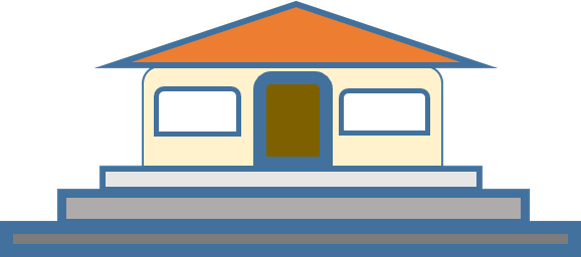 পয়লা বৈশাখ সম্পর্কে সাতটি বাক্য লিখ।
ধন্যবাদ
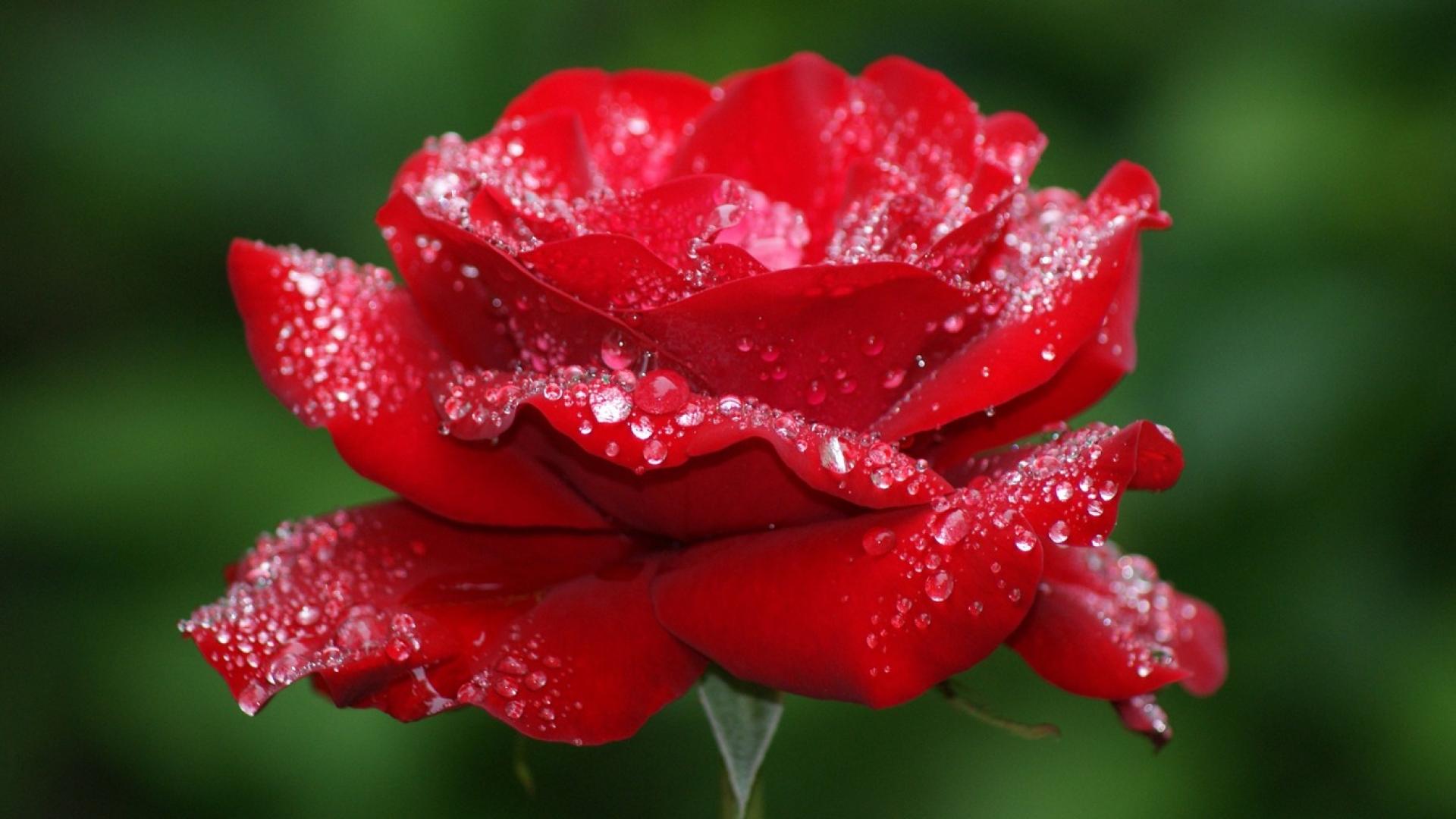